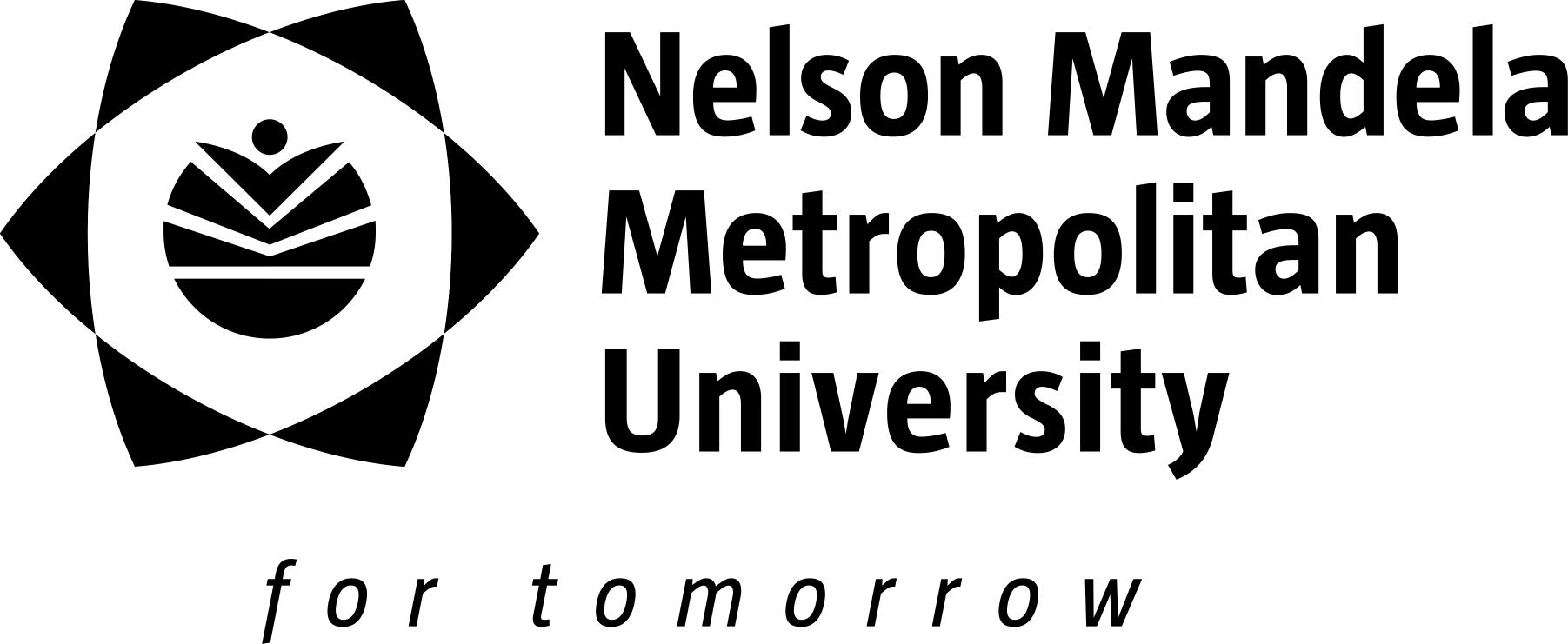 Construction Management Student Society 1st Year Welcome
27 February 2014
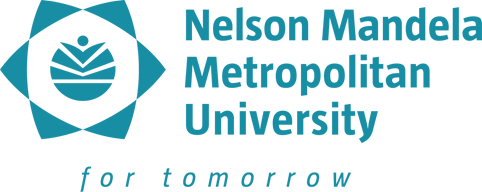 Objectives according to the CMSS Constitution [Section 3: Clause 3.1-3.3]:
Attend to the interests of the students
Contribute to the general awareness of construction

Constitution can be found at: http://construction.nmmu.ac.za
 
Aims for 2014:
Develop belief in social responsibility
Keep students up to date wrt the construction environment in PE and South Africa
Encourage students’ involvement
Provide an all-inclusive university experience to student members
Create a culture and legacy whereby students are proud to be studying Construction Studies / Construction Management  at the NMMU
CMSS Objectives and Aims
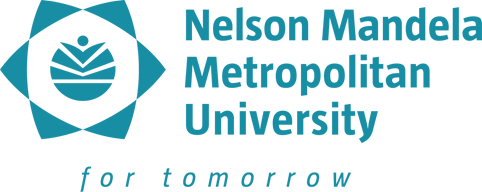 Organisation of networking opportunities with:
Fellow students
Key members of the construction industry
Site visits and Extra curricular Activities:
Extend knowledge of construction more informally:
Gain in employability: present skills and experiences on CVs, application forms and in interviews
Skills, qualities and knowledge you offer to prospective employers suggests an adaptable graduate in the workplace
Support system for students:
Fellow members of the CMSS act as a support group during studies
CMSS is your voice between you and the university
Why join the CMSS?
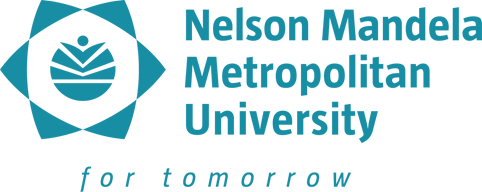 Society aims to provide as much first-hand experience as possible
Achieved by:
Site visits
Vacation work:
Scheduled for university holidays: June / July and Nov / Dec
Previous employment provided by NMC and WBHO
Industry Experience
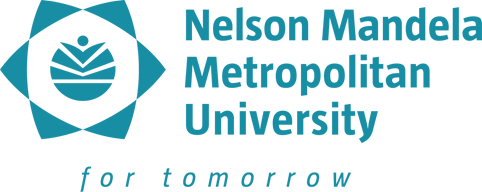 INDUSTRY LIAISONS
A cornerstone of the success of our department along with our international accreditation by the Chartered Institute of Building (CIOB) and national accreditation by the South African Council for the Project and Construction Management Professions (SACPCMP) is active and effective liaison with industry. We undertake formal quarterly advisory board meetings with industry as well as quarterly industry liaison functions between academia and industry.

Formal presentation of interesting / relevant topics by invited industry persons:
Previous addresses by CIOB, NMC, PPC, SACPCMP, and WBHO
Followed by a discussion session
Currently have 3 scheduled for the year
Expect the first liaison in March 2014 – date TBC
Activities for 2014
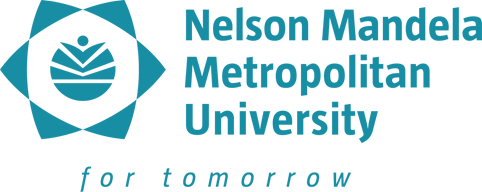 FUN EVENTS
1st Semester:
Departmental Fun Day [Architecture vs Quantity Surveying vs CM]
Paintball competition between departments
Fund Raising Event: Boat Party / Bus Party

2nd Semester:
Fund Raising Event: Bowling and Karaoke Night
Fund Raising Event: Bus Party
Golf Day
CM Ball
Activities for 2014
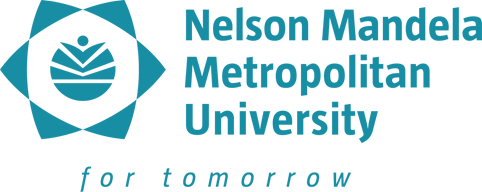 Meet people you share an interest with
Widen social network beyond lecture halls and people you live with
Fun
Function / Event information for 2014
Check student e-mails and notice boards for confirmation
Social media sites:
 Facebook: ‘The Official NMMU Construction Management Facebook page’ 
In your best interest to join the society!

Thank you!
Final Comments